Меры поддержки МСП
Подмосковье 2023
Старт субсидий  для  МСП
Меры поддержки МСП | 2023
Календарь субсидий для малого бизнеса 2023
Приобретение и лизинг оборудования – с 1 июня 2023 
Маркетплейсы – с 1 июня 2023 (непрерывно до конца года)
Франшизы –        с 1 июня 2023 (непрерывно до конца года)

Социальное предпринимательство (субсидии) – с 1 августа 2023
Социальное предпринимательство (гранты) –     с 1 августа 2023

Промышленное оборудование (с Минпромторгом) –   с 1 сентября 2023
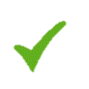 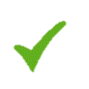 3
Меры поддержки МСП | 2023
Субсидии на приобретение оборудования
Покупка + лизинг - вместе
С 1 июня 2023
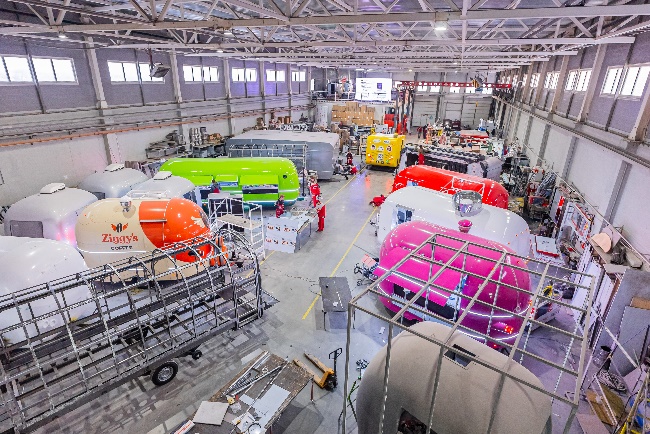 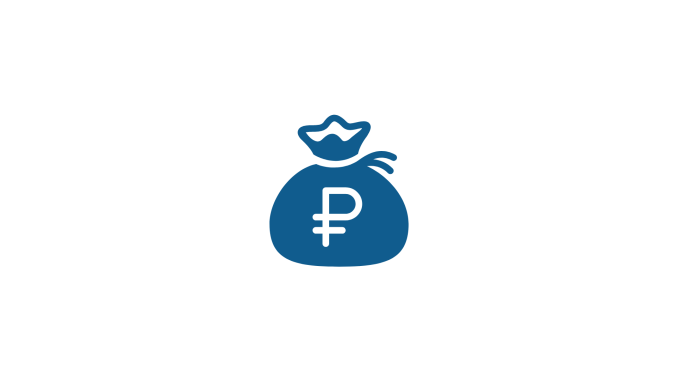 До 5 млн рублей
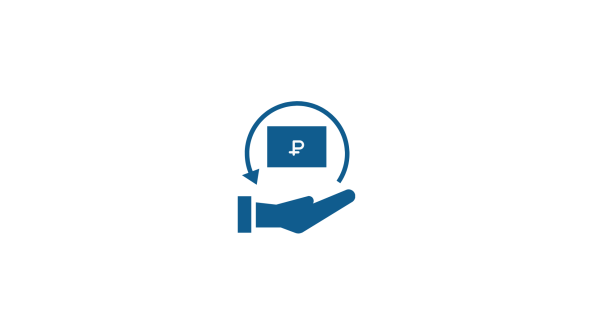 50%  от фактически произведенных затрат по закупке оборудования или оплате первого взноса лизинга оборудования
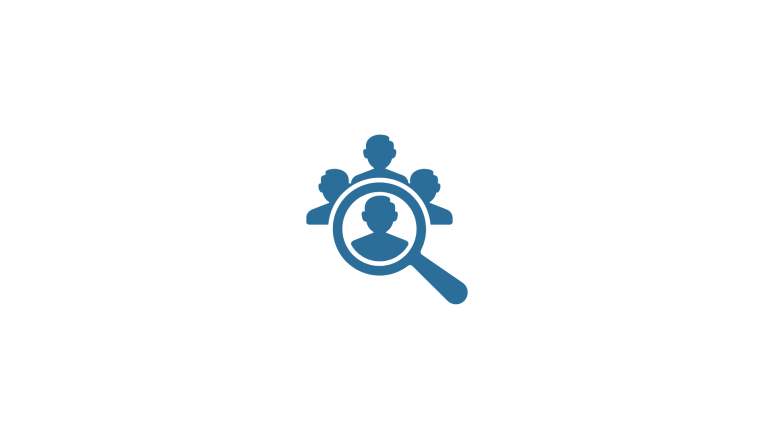 Город: Истра
Компания: ООО «МОБИТРАК»
Производство мобильных торговых объектов 
Субсидия: Модернизация оборудования
Сумма: 4,6 млн рублей
Приоритет:
обрабатывающее производство
начинающие предприниматели (до 1 года)
предприятия из отдаленных городских округов
4
Меры поддержки МСП | 2023
Субсидии на выход на маркетплейсы
На постоянной основе с 1 июня 2023
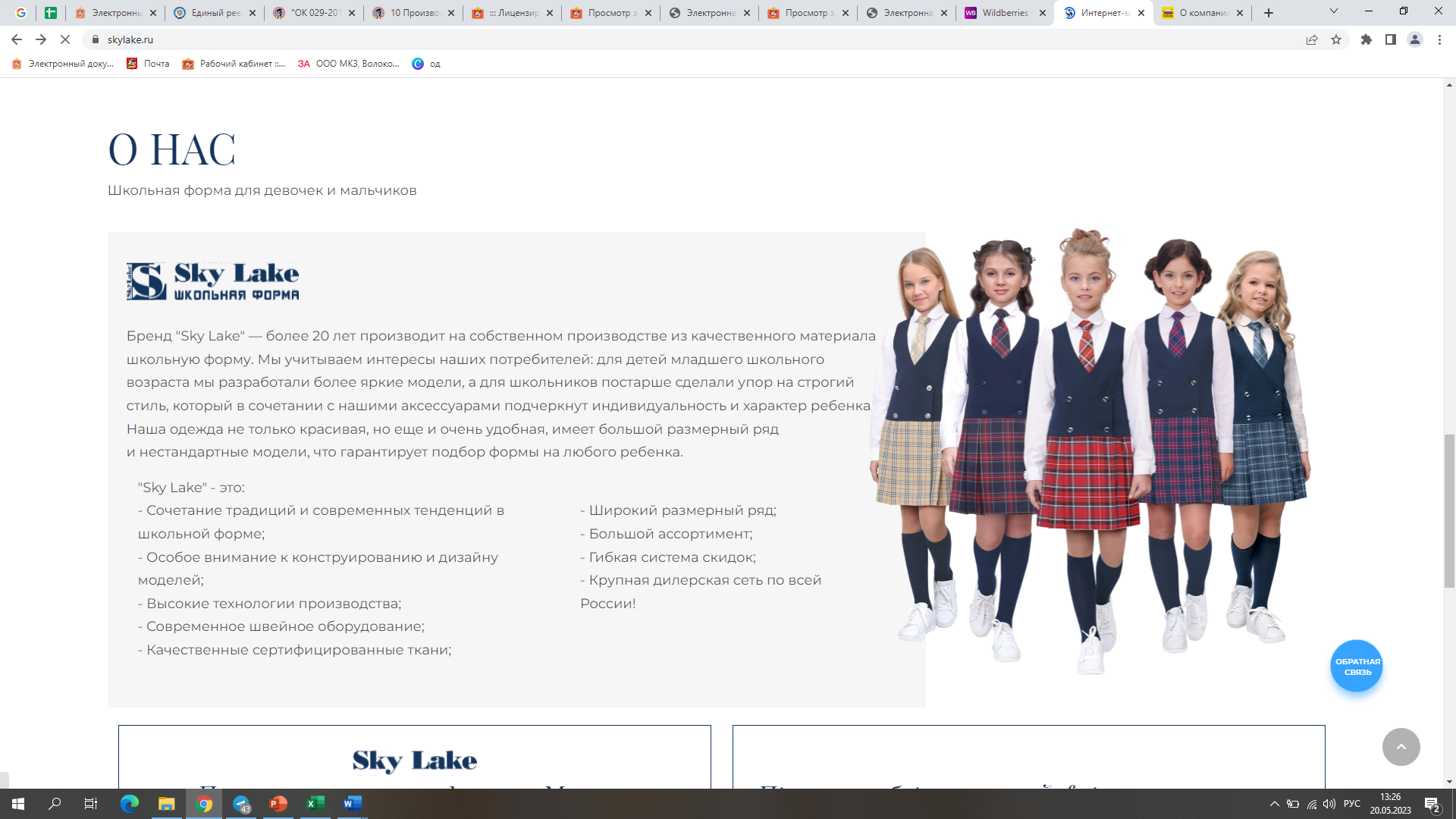 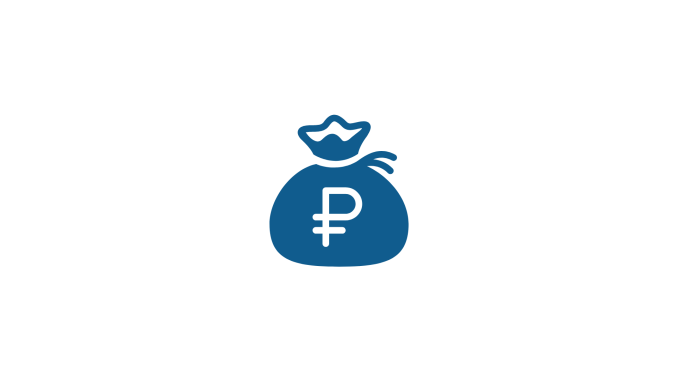 0,5 млн рублей
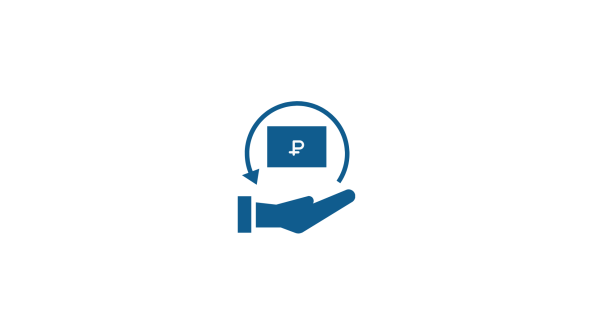 50%  от фактических затрат: комиссия маркетплейсам, продвижение товаров на маркетплейсах, доставка товаров
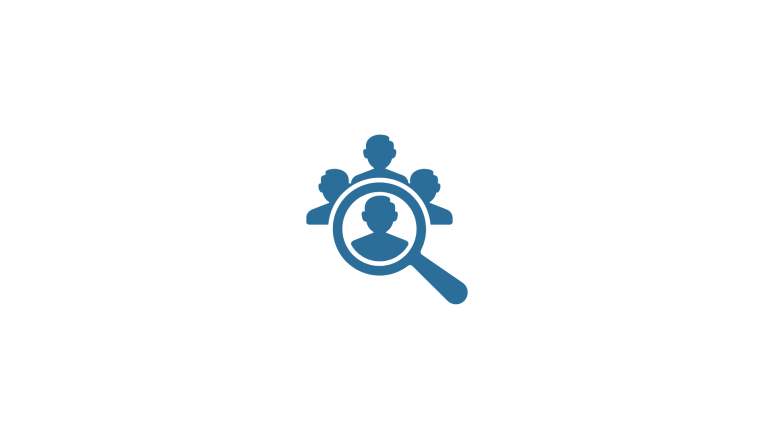 Приоритет:
самозанятые и микропредприятия
предприятия из отдаленных городских округов
выход на торговые площадки в текущем году
Город: Люберцы
Компания: ООО «СКАЙ ЛЭЙК»
Производство школьной формы для детей и подростков
Субсидия: Маркетплейсы
Сумма: 500 тыс. рублей
5
Меры поддержки МСП | 2023
Субсидии на открытие бизнеса по франшизе
На постоянной основе с 1 июня 2023
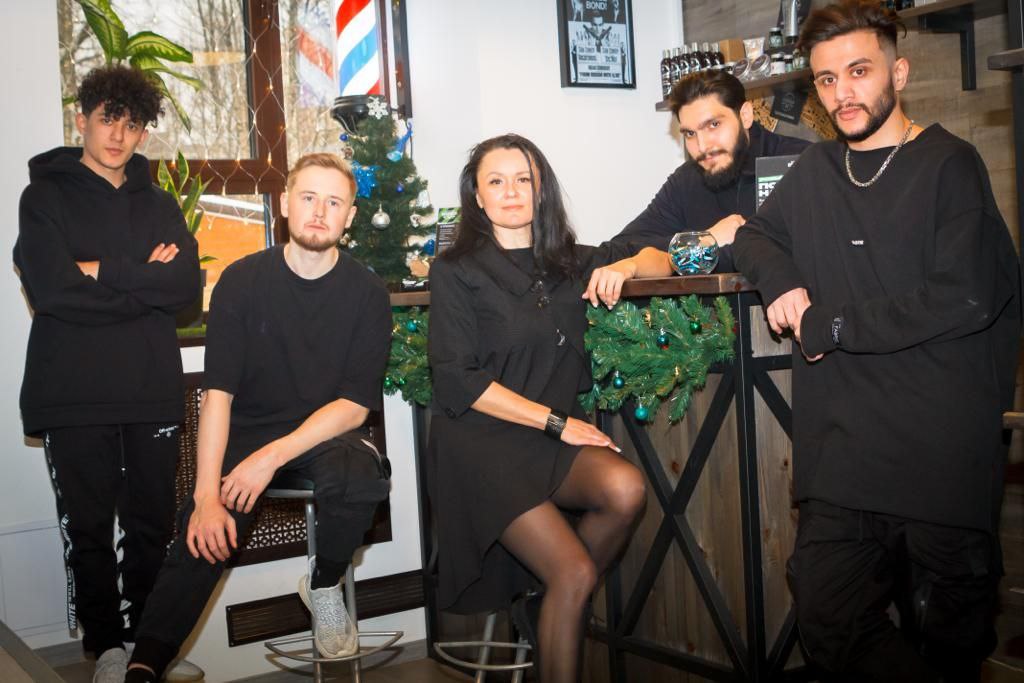 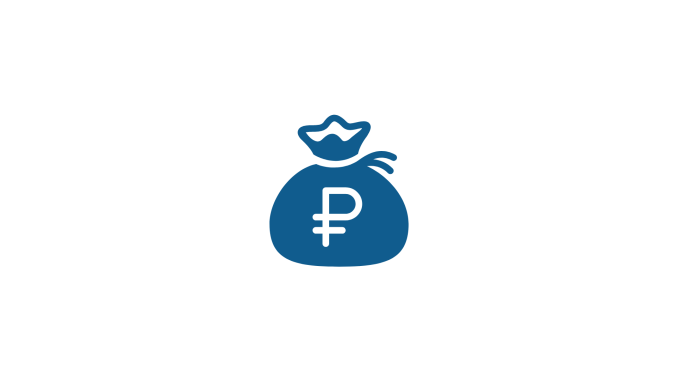 до 0,5 млн рублей для федеральных
до 1 млн рублей для региональных франшиз
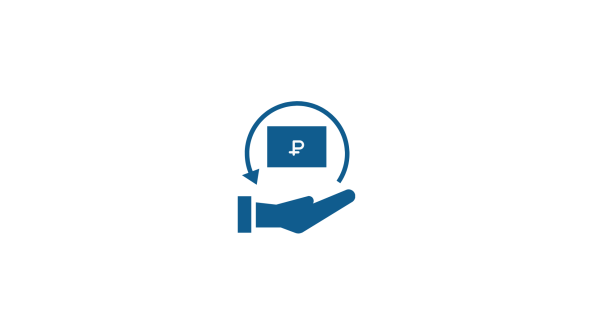 50% от фактических затрат
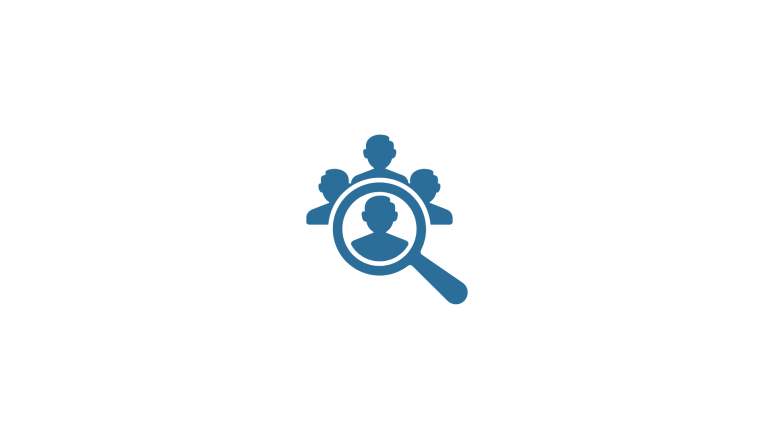 Приоритет:
начинающие предприниматели (до 1 года)
предприятия из отдаленных городских округов
Город: Реутов
Компания: Франчайзинговая сеть парикмахерских «BORODACH»
Парикмахерские услуги
Субсидия: Франшизы
Сумма: 748,4 тыс. рублей
6
Меры поддержки МСП | 2023
Субсидии социальным предпринимателям
1 августа 2023
На операционные затраты (аренда, коммунальные платежи и другое)
Грант социальным 
 (+ молодым предпринимателям)
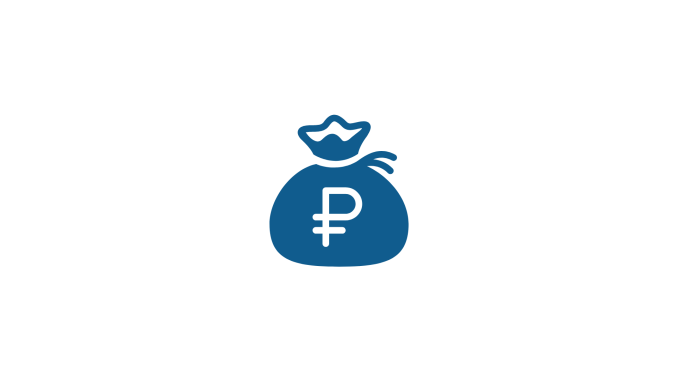 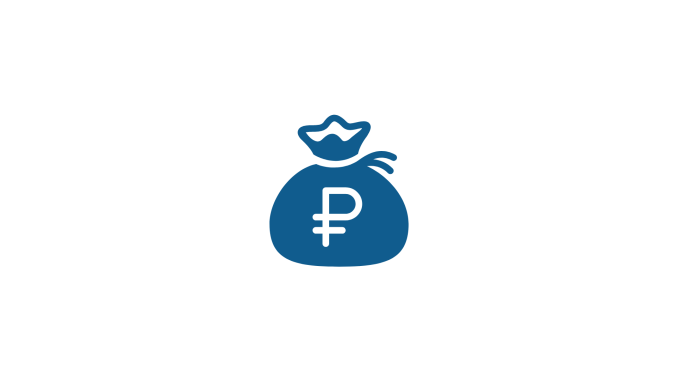 До 2 млн рублей 
(до 3 млн рублей для ясельных групп)
0,5 млн рублей
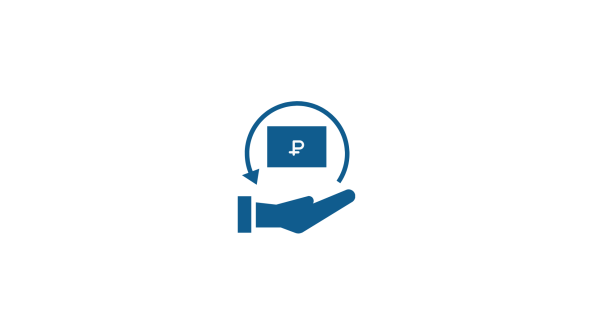 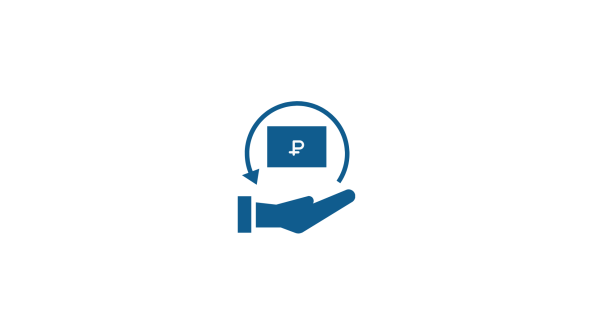 85% от фактических затрат
75% от запланированных затрат
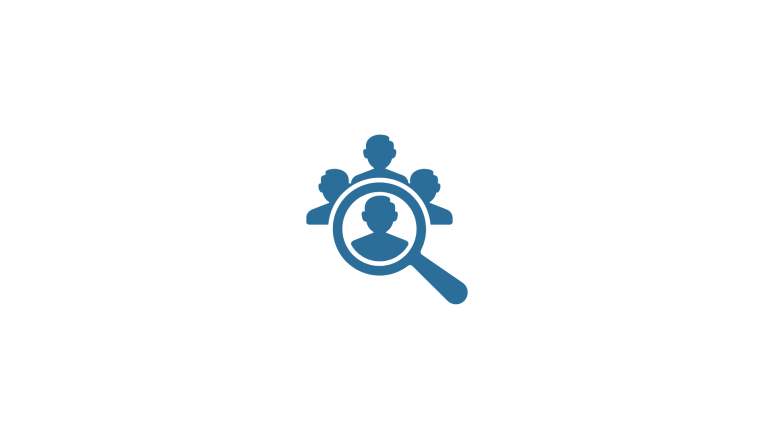 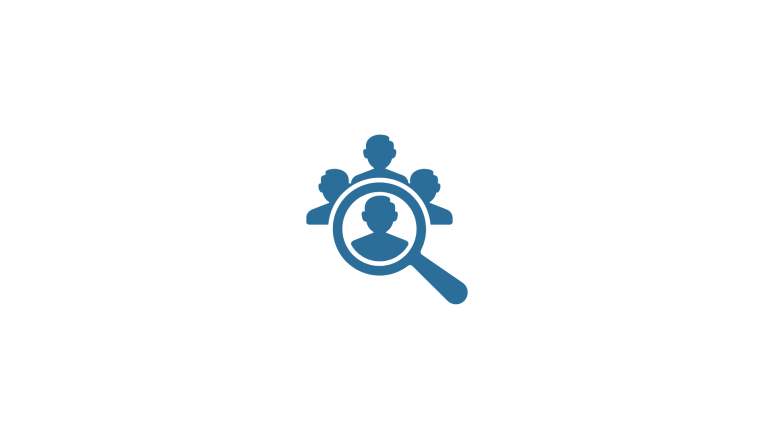 Приоритет:
начинающие предприниматели (до 1 года)
предприятия из отдаленных городских округов
Приоритет:
начинающие предприниматели (до 1 года)
предприятия из отдаленных городских округов
7
Меры поддержки МСП | 2023
Субсидии на промышленное оборудование
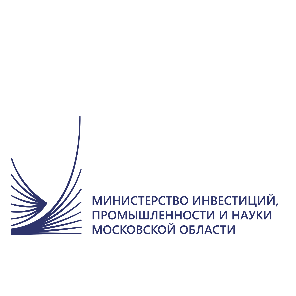 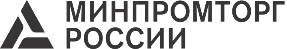 Промышленным предприятиям 
(совместно с Минпромторг РФ)
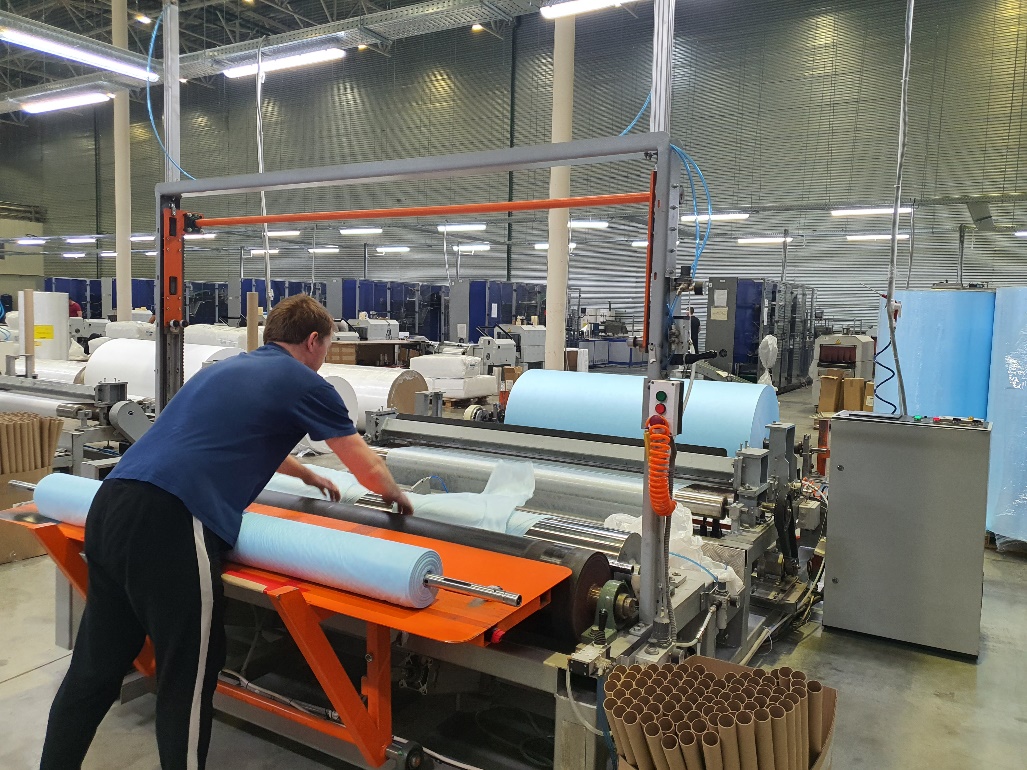 1 сентября 2023
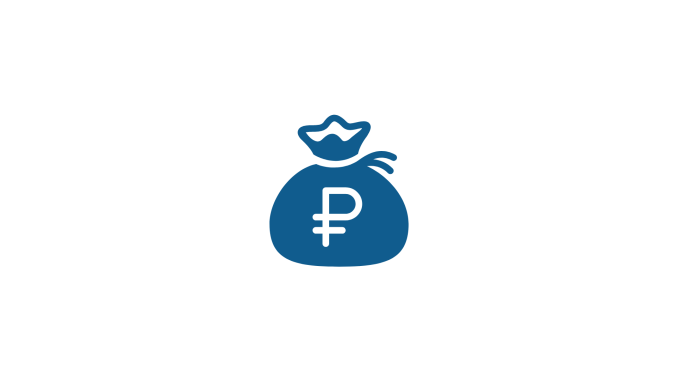 До 10 млн рублей
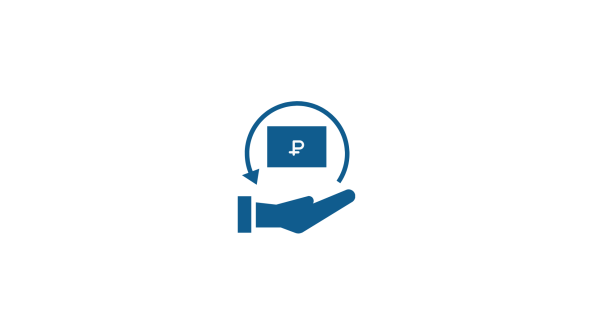 20%  от фактически произведенных затрат по закупке оборудования
Город: Ногинск
Компания: АО «ЧИСТОВЬЕ»
Производство одноразовых расходных материалов для медицинских организаций 
Субсидия: промышленное оборудование
Сумма: 3,9 млн рублей
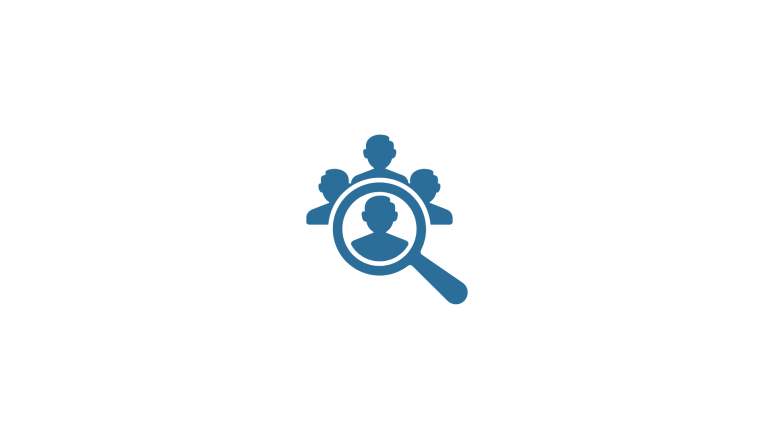 Приоритет:
обеспечение импортозамещения на территории Московской области
предприятия из отдаленных городских округов
8
Меры поддержки МСП | 2023
Что улучшили для бизнеса
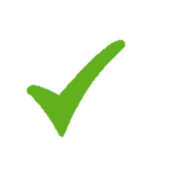 Проанализировали причины отказов – сделали СЕРВИСЫ  предпроверки и помощи
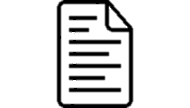 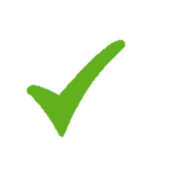 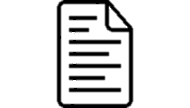 Сократили количество документов при подаче заявления
5
2
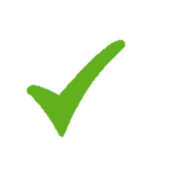 Автоматизируем сдачу ОТЧЕТНОСТИ по субсидии
9
Меры поддержки МСП | 2023
Как подать заявку? - Единая точка входа – Инвестпортал МО
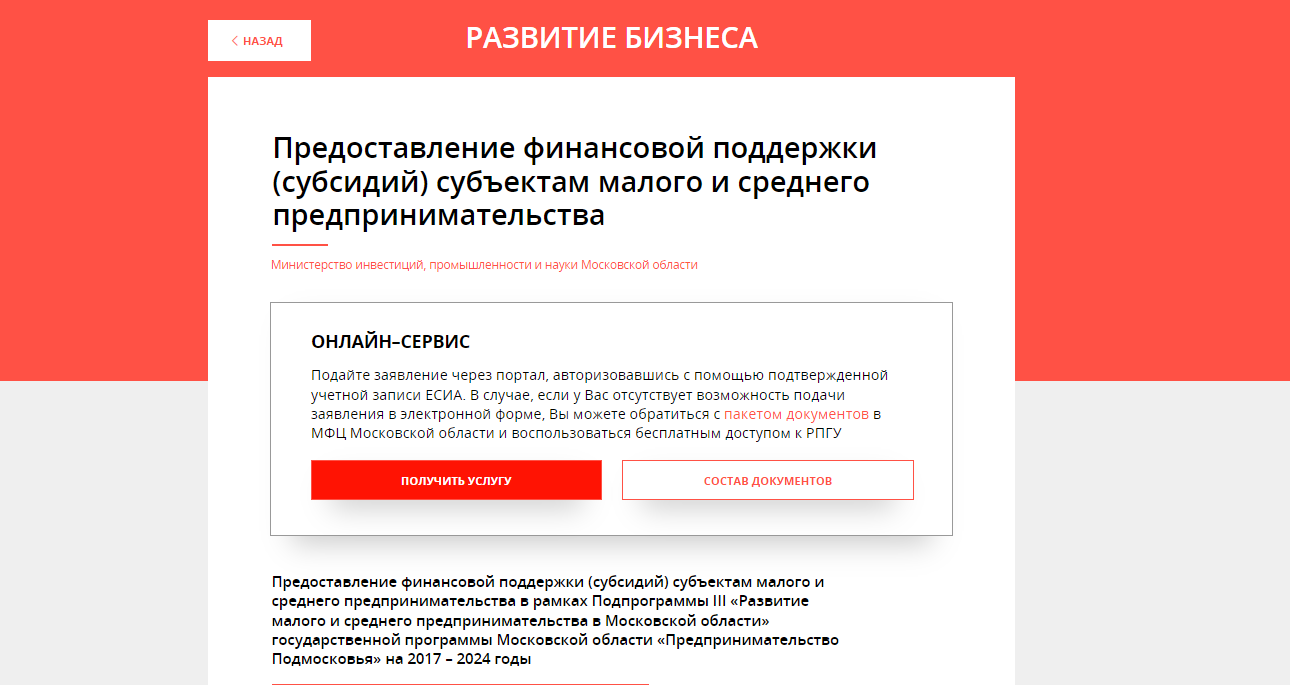 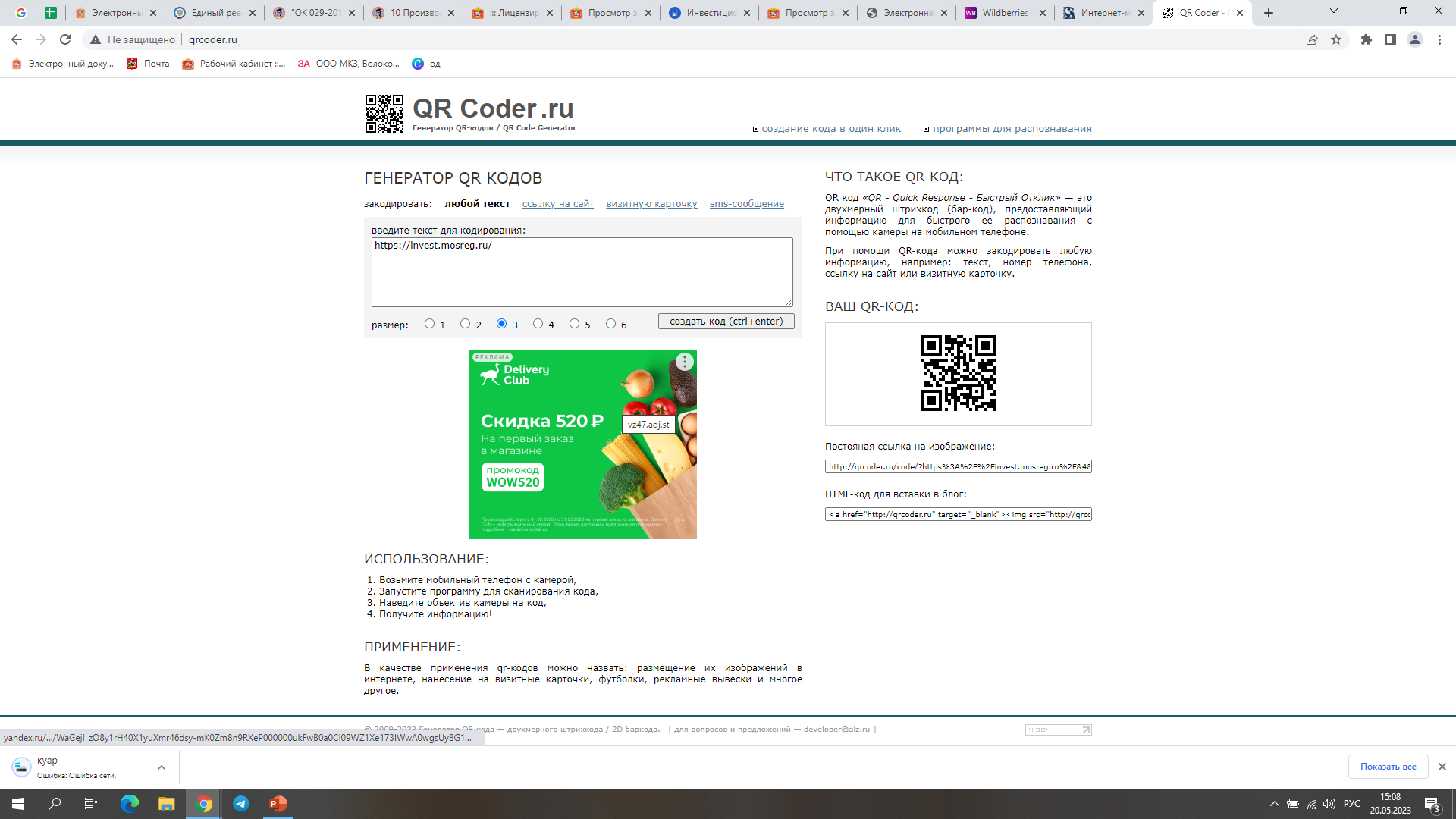 invest.mosreg.ru
10
Меры поддержки МСП | 2023
Информирование
1 июня рассылка предпринимателям Подмосковья
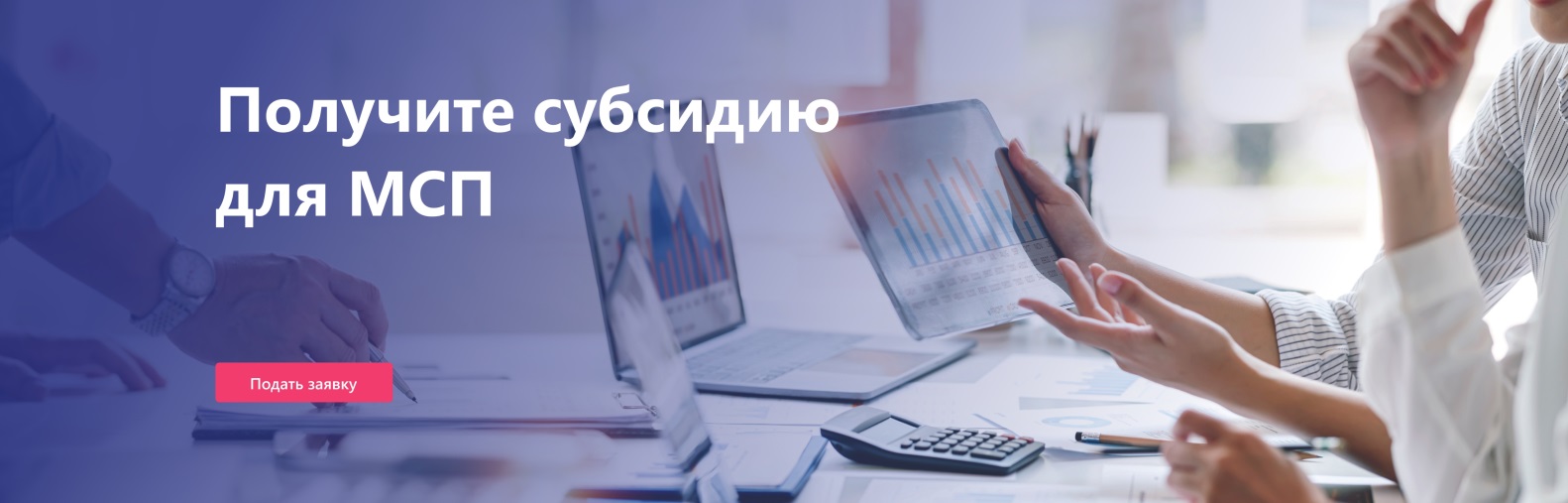 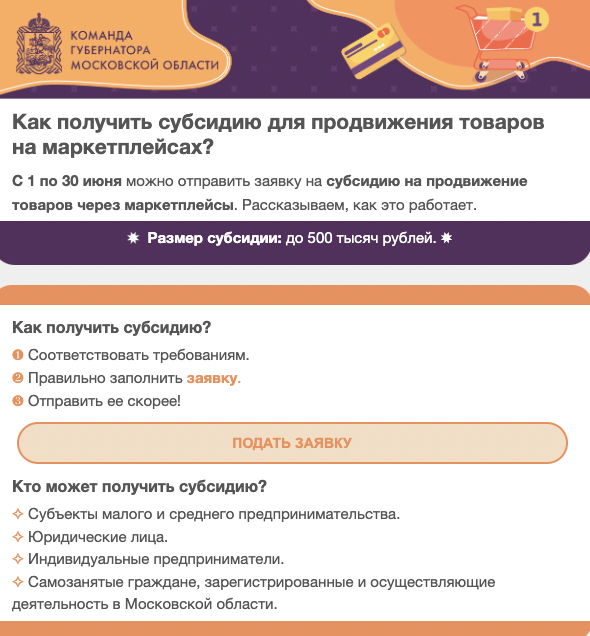 С 1 июня можно отправить заявку на продвижение товаров через маркетплейсы. Рассказываем, как это работает.
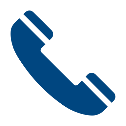 «ЦУР-Бизнес» по всем вопросам - 0150
Объясним
Поможем
Сопроводим
Рассылка от Команды Губернатора  
Рассылка в личных кабинетах                на РПГУ и ФНС
Инвестпортал 
Социальные сети
Региональные и федеральные СМИ
11
Фонд микрофинансирования МО
uslugi.mosreg.ru
!!! ВСЕ ЗАЙМЫ переведены в электронный  вид с 1 апреля 2023
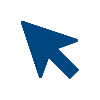 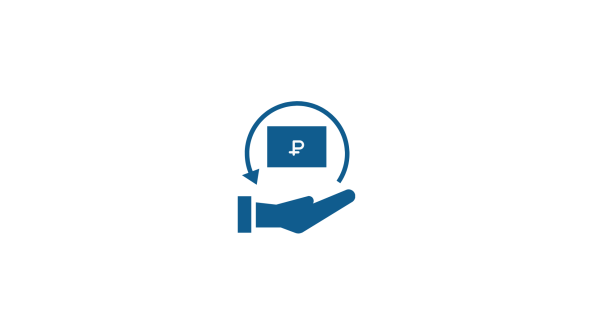 Предоставление субъектам МСП микрозаймов до 5 млн рублей
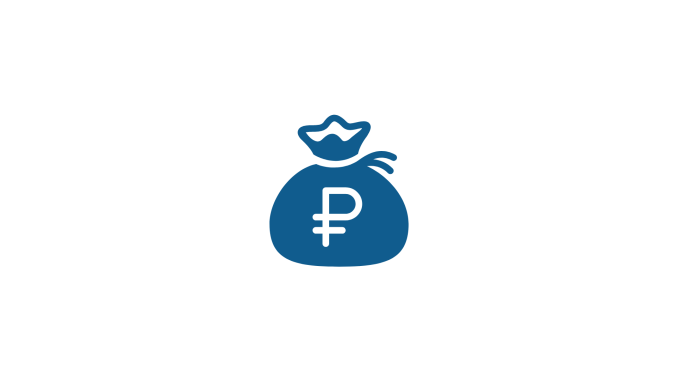 Ставка – от 2% до 7,5% годовых
(для промышленности и других приоритетных направлений)
Сумма займов (млн руб.)
Количество займов
(ед.)
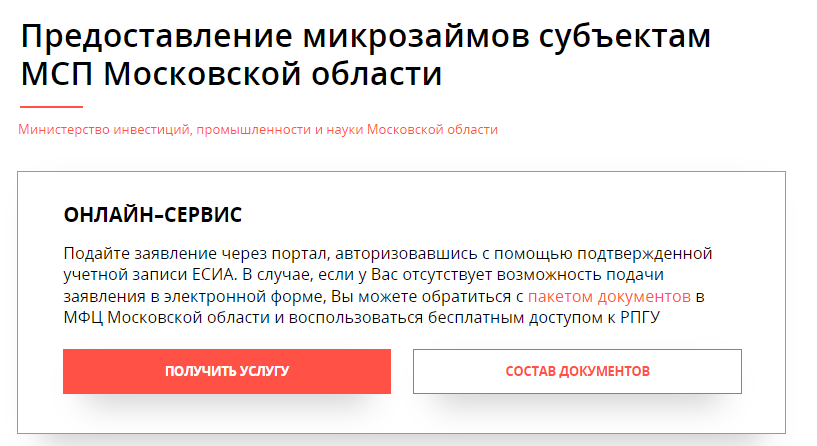 947
748
790
522
2021
2021
2022
2022
18
Меры поддержки МСП | 2023
Гарантийный фонд МО
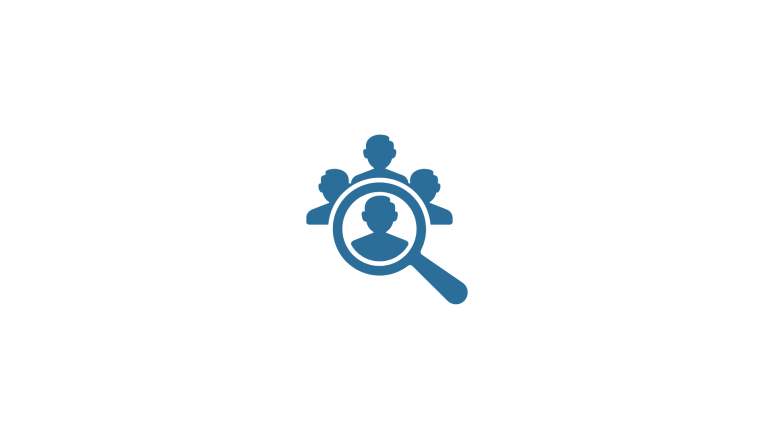 Сумма полученных кредитов  
(млрд руб.)
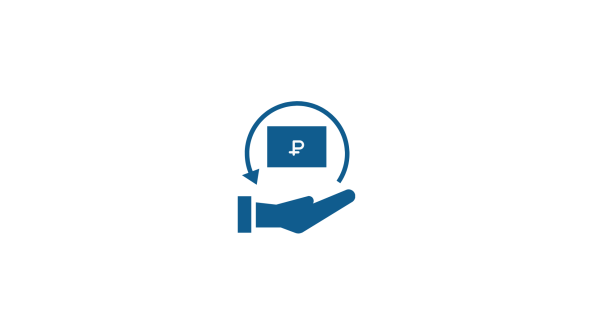 Основные условия:
собственный залог не менее 30% (для начинающих – без залога);
деятельность от 1 месяца;
налоговая задолженность не более 50 тыс. рублей
Объем поручительств 
(млрд руб.)
Количество поручительств
(ед.)
Предоставление поручительств 
перед банком (при недостатке залога)
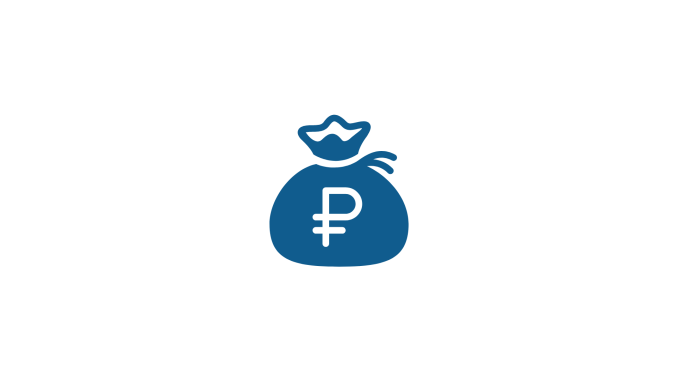 До 50% от всего обеспечения по кредиту

До 50 млн рублей
673
15,8
13,6
6,5
280
2,9
2021
2021
2021
2022
2022
2022
13
Меры поддержки МСП | 2023
Календарь субсидий для малого бизнеса 2023
14